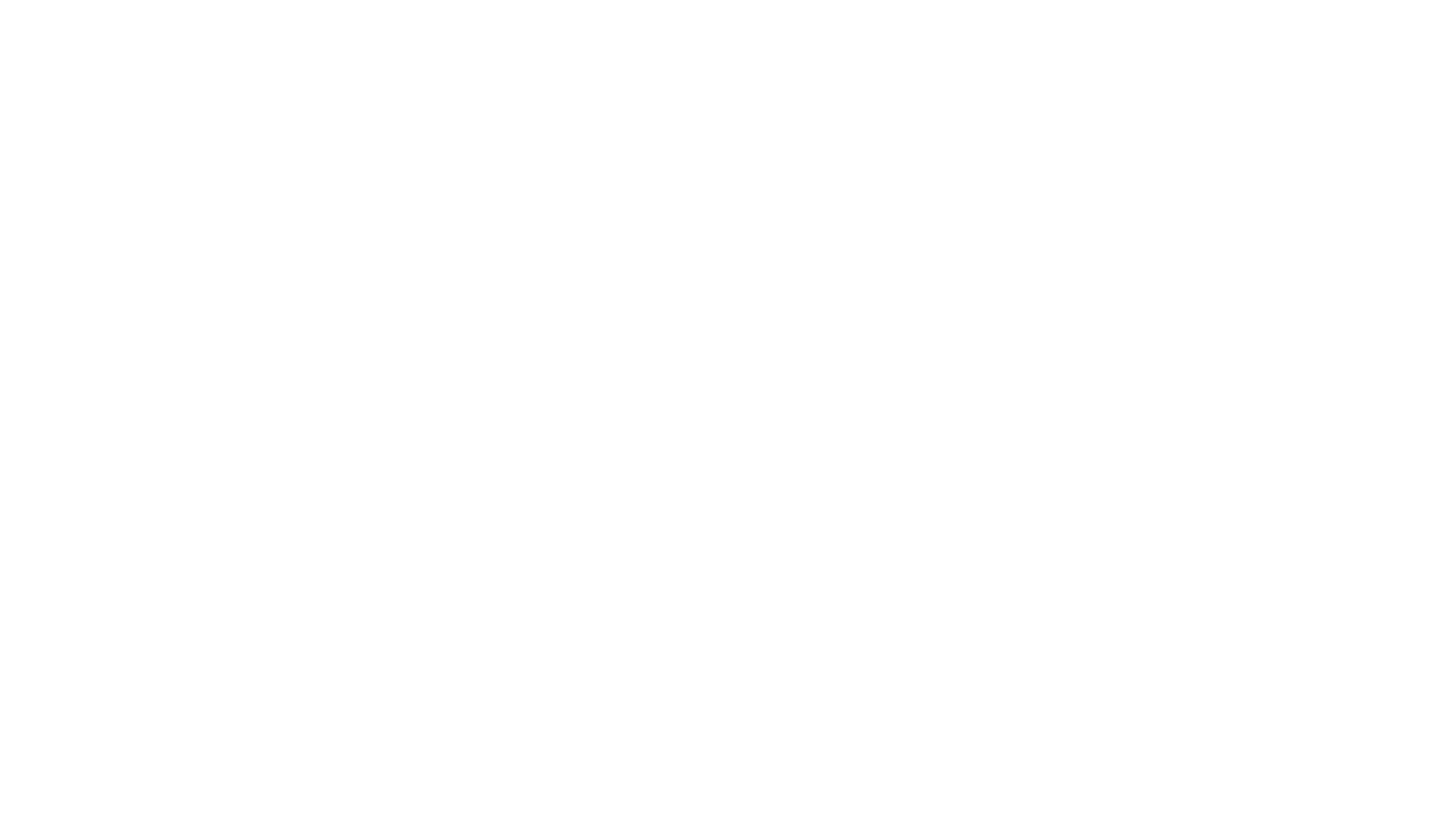 Fabrication of 5 mm disks from Permalloy and Copper phthalocyanines
PETER project
Peter Kepič, Jiří Liška, Tomáš Krajňák, Martin Konečný, Jan Čechal, Tomáš Šikola
Brno				 	PETER meeting					           2021/04/29
Peter Kepič
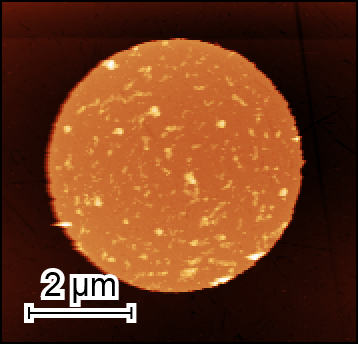 Fabrication of Permalloy disks, film (done)
Resist
NiFe
NiFe disk
Fused silica
Fused silica
Fused silica
Fused silica
Fused silica
Substrate
cutting & cleaning

(Acetone, IPA, ultrasound)
Resist spincoating & EBL

CSAR AR-P6200.09
Developing


AR 600-564
+ IPA + DEMI
NiFe deposition


E-Beam Evaporator
Lift-off


Dioxolane for CSAR (AR 600-71)
Sample (II.)
Final sample (I.)
NiFe disks in central area 3x3 mm2
Diameter 5 mm, Pitch 80 mm
Height 90 nm
Fused silica substrate 10x10x0.5 mm3
JL, Tomáš Krajňák, Peter Kepič
Fabrication of Copper phthalocyanines (CuPC) disks
Resist
CuPC
CuPC disk
Silicon
Silicon
Silicon
Silicon
Silicon
Substrate
cutting & cleaning

(Acetone, IPA, ultrasound)
Resist spincoating & EBL

CSAR AR-P6200.09
PMMA AR-P649.04
PMMA AR-P679.04
Developing


AR 600-564
AR 600-56
+ IPA + DEMI
CuPC deposition


MBE in UHV
(sample space limitation)
Lift-off

× Dioxolane for CSAR (AR 600-71),
CuPC destroyed quickly

OK Acetone for PMMA CuPC, destroyed slowly
Diameter 5 mm
Height ~100 nm
Pitch 10 mm
Expected sample
JL, Tomáš Krajňák, Peter Kepič
Fabrication of Copper phthalocyanines (CuPC) disks
Resist
CuPC
CuPC disk
Silicon
Silicon
Silicon
Silicon
Silicon
Substrate
cutting & cleaning

(Acetone, IPA, ultrasound)
Resist spincoating & EBL

CSAR AR-P6200.09
PMMA AR-P649.04
PMMA AR-P679.04
Developing


AR 600-564
AR 600-56
+ IPA + DEMI
CuPC deposition


MBE in UHV
(sample space limitation)
Lift-off

× Dioxolane for CSAR (AR 600-71),
CuPC destroyed quickly

OK Acetone for PMMA CuPC, destroyed slowly
Diameter 5 mm
Height ~100 nm
Pitch 10 mm
Expected sample
JL, Tomáš Krajňák, Peter Kepič
CuPC disks (optimization in progress)
Silicon substrate (3x3 mm2), PMMA AR-P 649.04, CuPC deposition (30 min), Lift-off using Acetone (10 s, ultrasound)
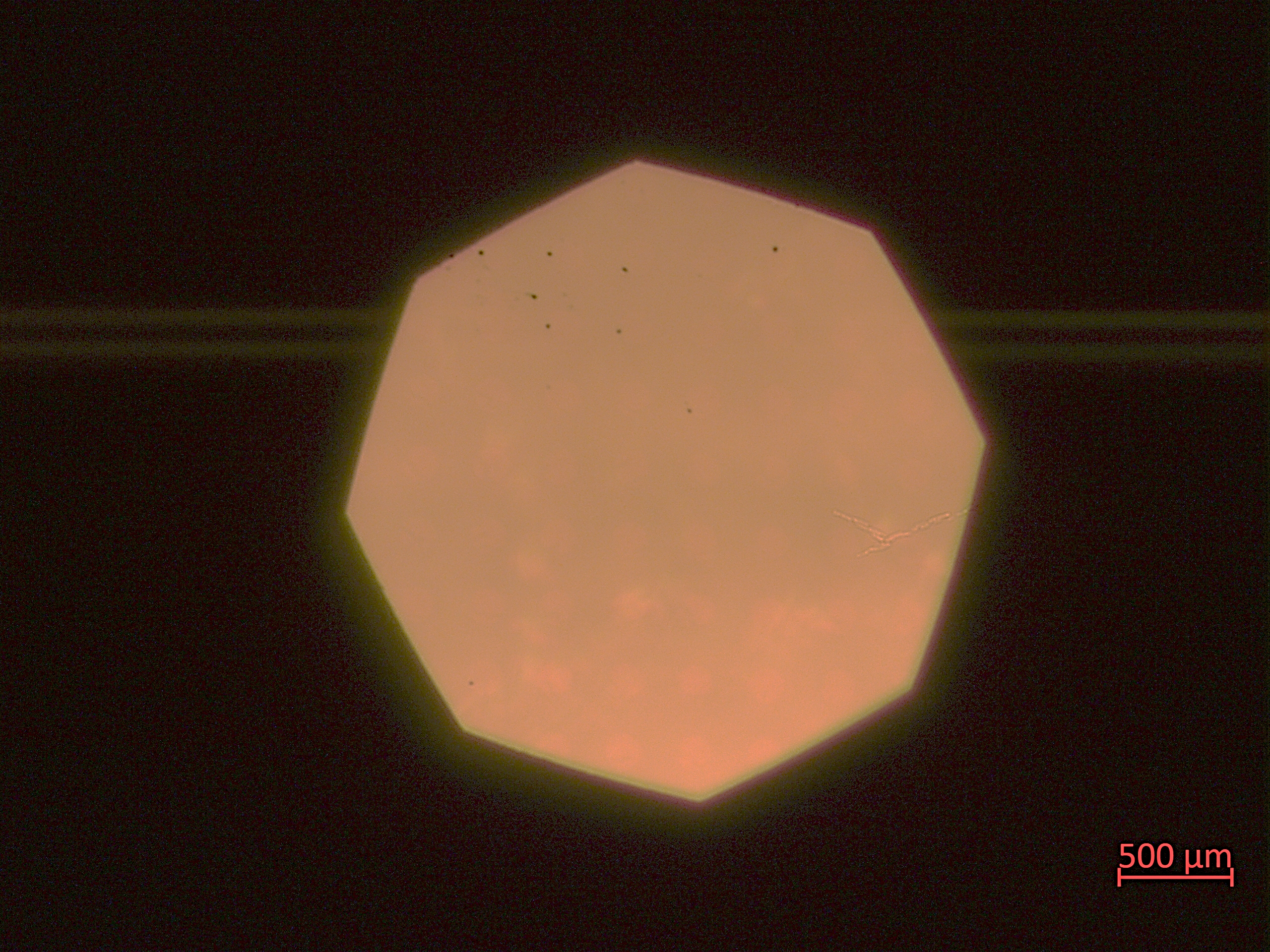 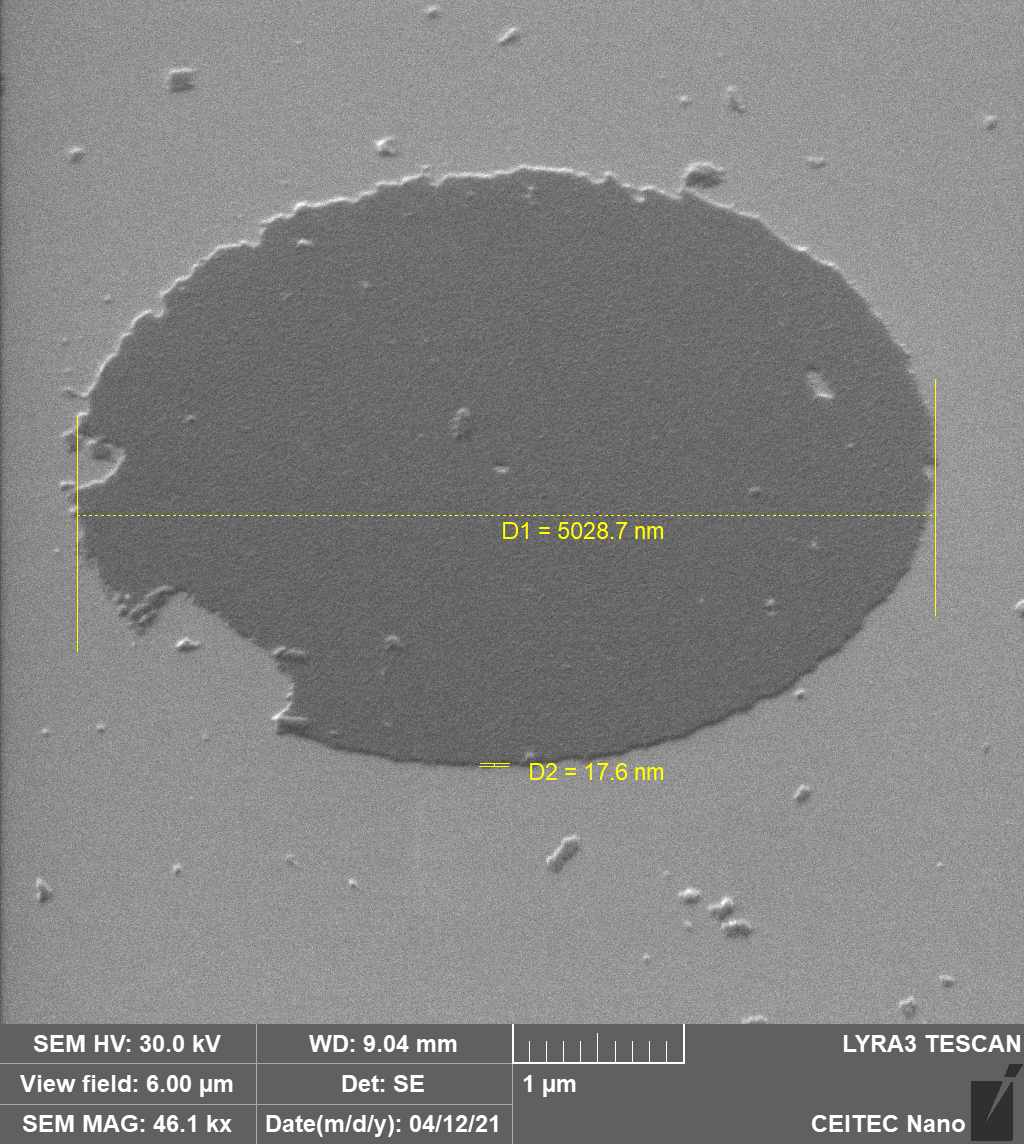 CuPC disk
~15 nm
Silicon
CuPC disks stable in SEM
In-beam BSE (poor contrast)
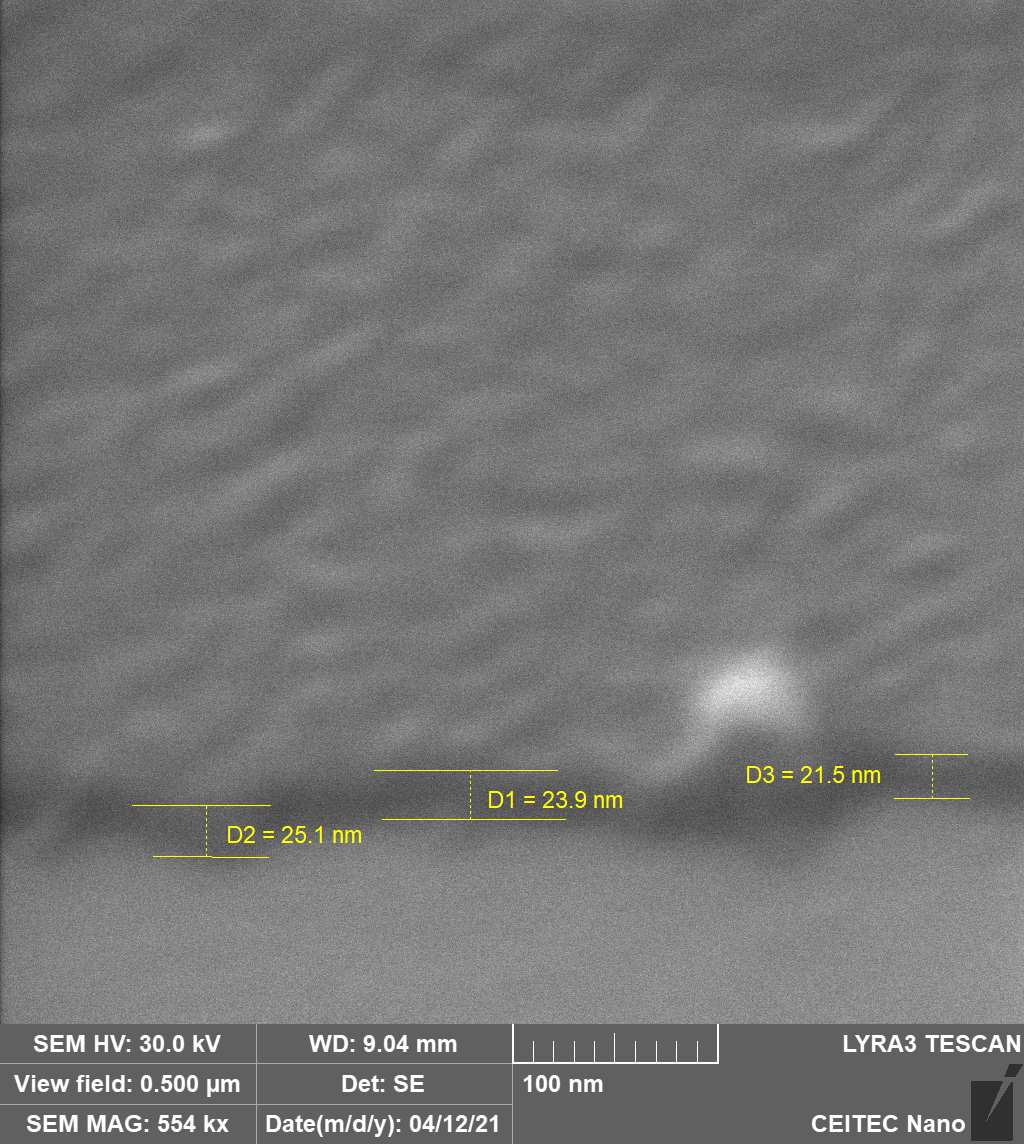 15-25 nm
Very faint CuPC disks present
 in optical microscopy BF/DF
JL, Tomáš Krajňák, Peter Kepič
CuPC disks (optimization in progress)
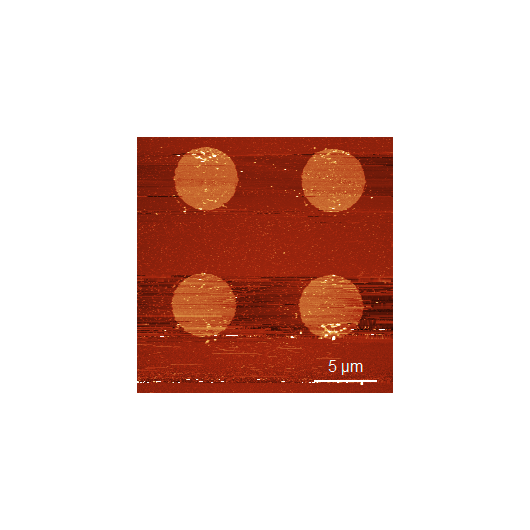 Silicon substrate (3x3 mm2), PMMA AR-P 649.04, CuPC deposition (15 min), Lift-off using Acetone (60 s)
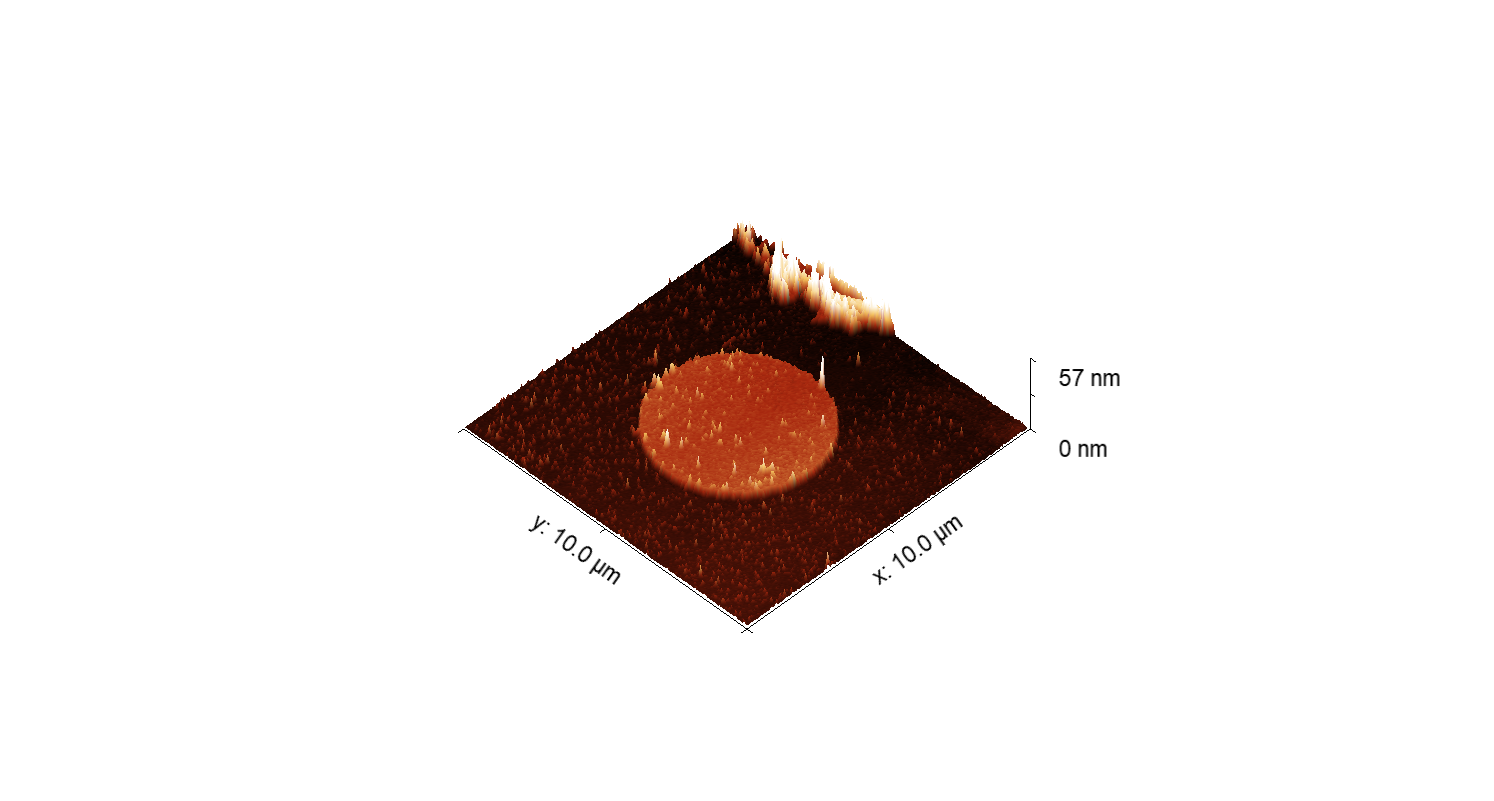 CuPC disk
~7 nm
Silicon
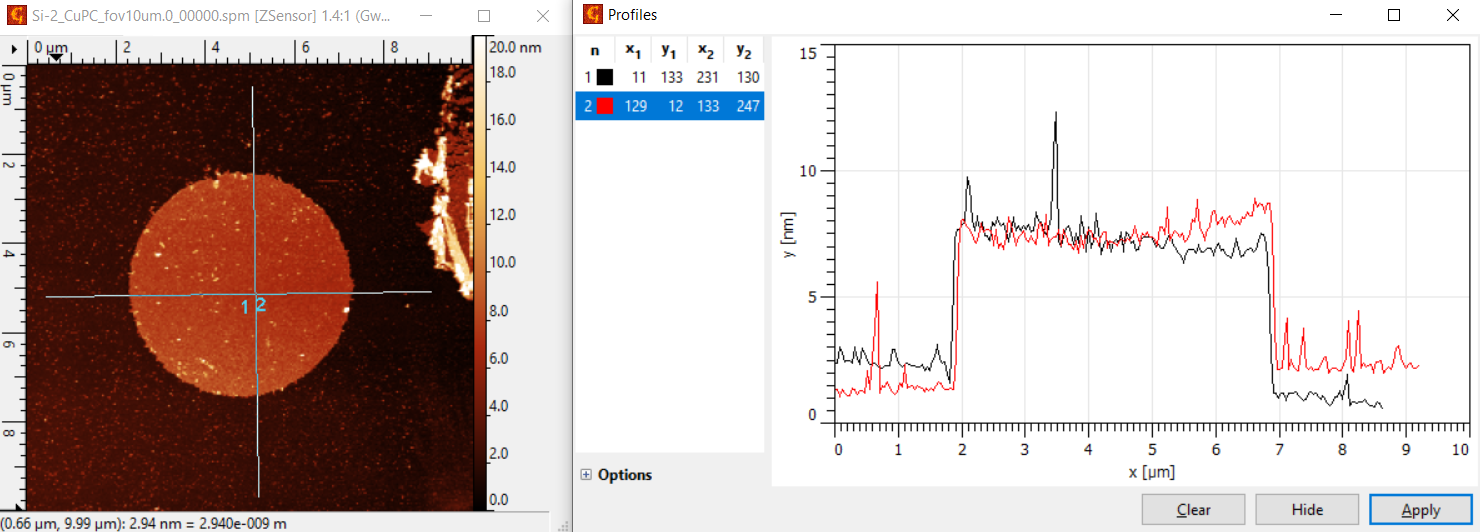 6-8 nm
JL, Tomáš Krajňák, Peter Kepič
Near future (close to finish)
Finishing fabrication 2 samples with appropriate thickness of CuPC film/disks (EBL done, CuPC deposition in progress – material refilled, pumping, new calibration, degassing)
Silicon or fused silica substrate is tested
Sample (IV.)
Sample (III.)
CuPC disks in central area 3x3 mm2
Diameter 5 mm, Pitch 10 mm
Height ~100 nm
Si/Fused silica substrate 10x10x0.5 mm3
CuPC film in central area 3x3 mm2
Thickness ~100 nm, 
Si/Fused silica substrate 10x10x0.5 mm3